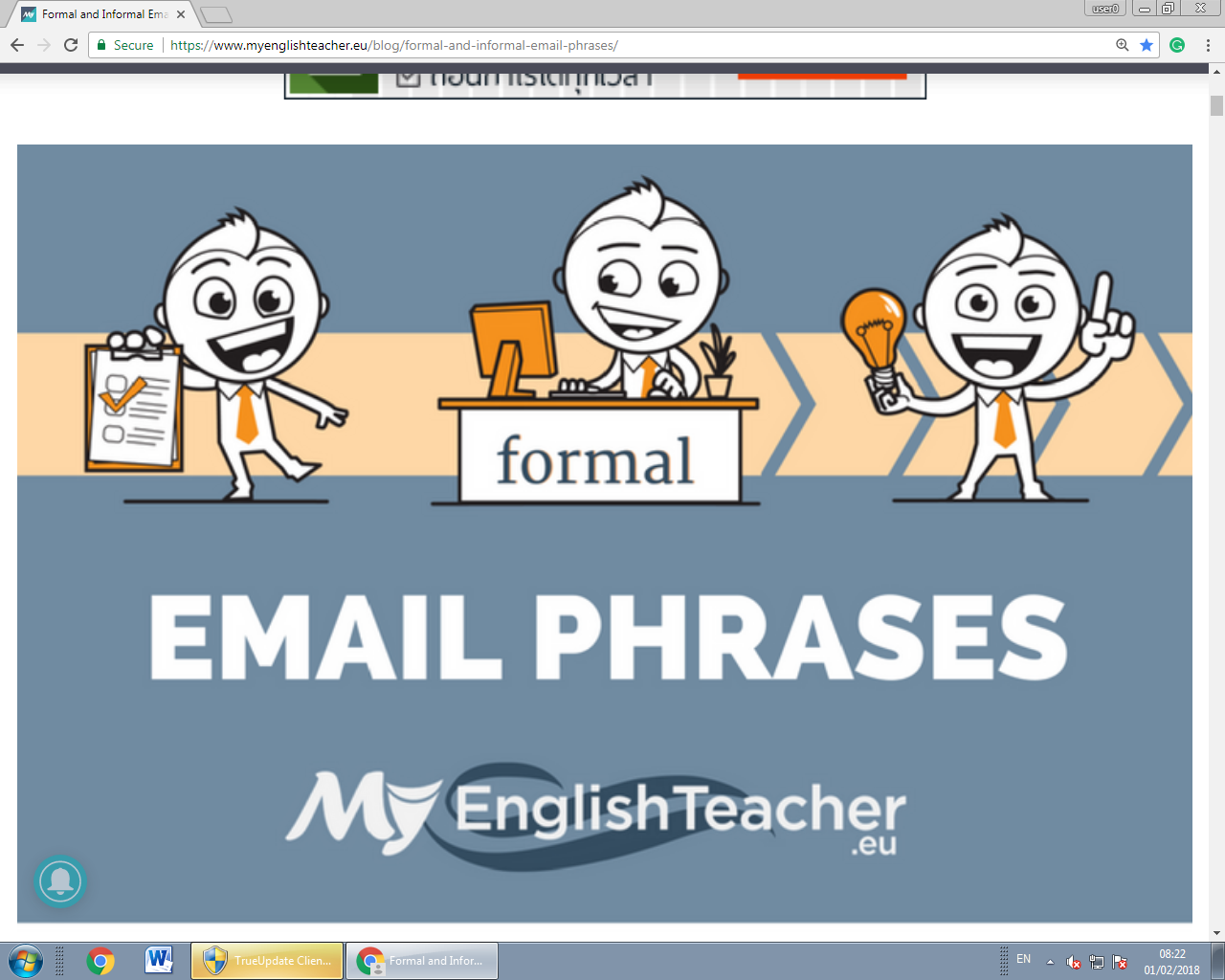 English Communication
 SSRUIC
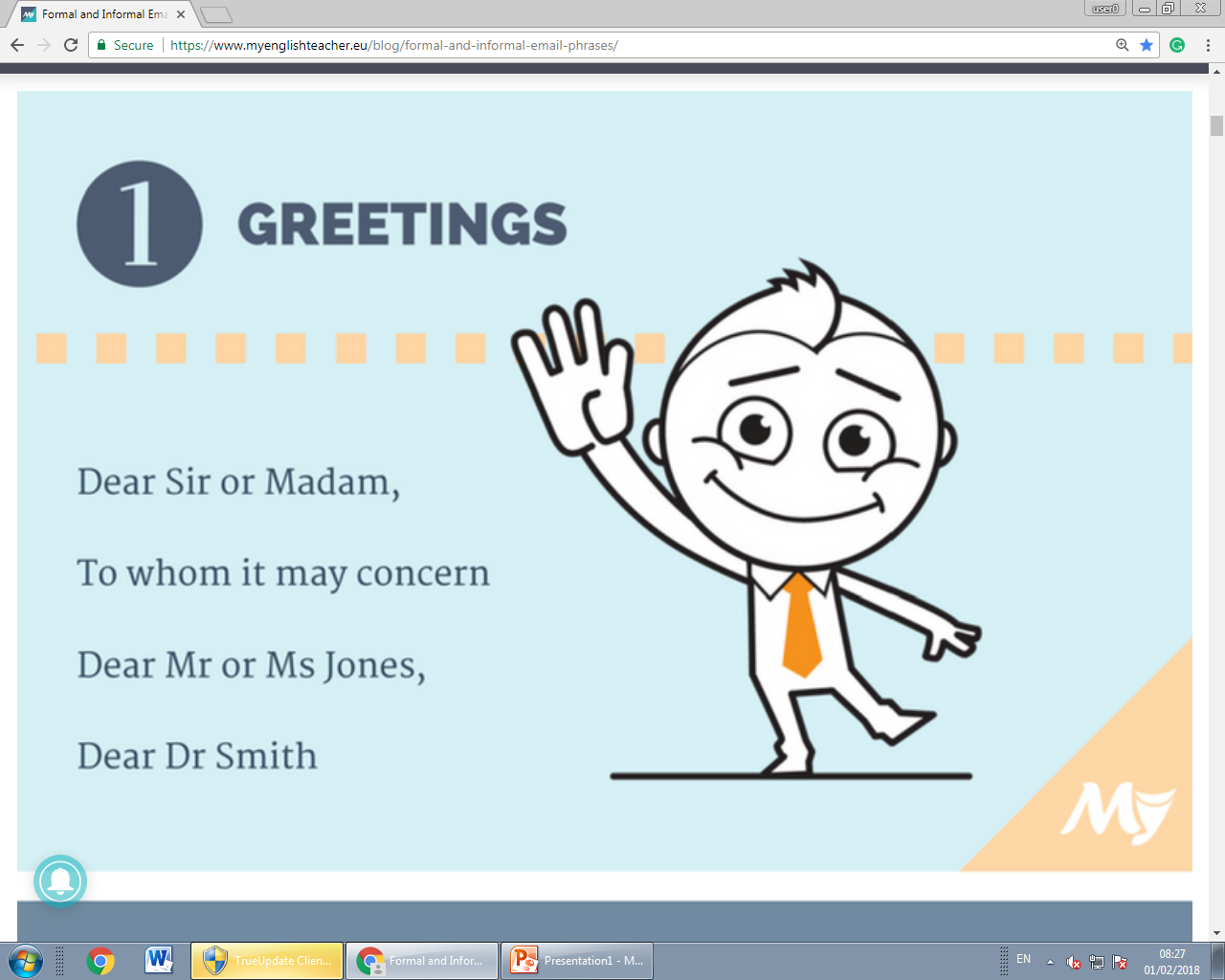 English Communication
 SSRUIC
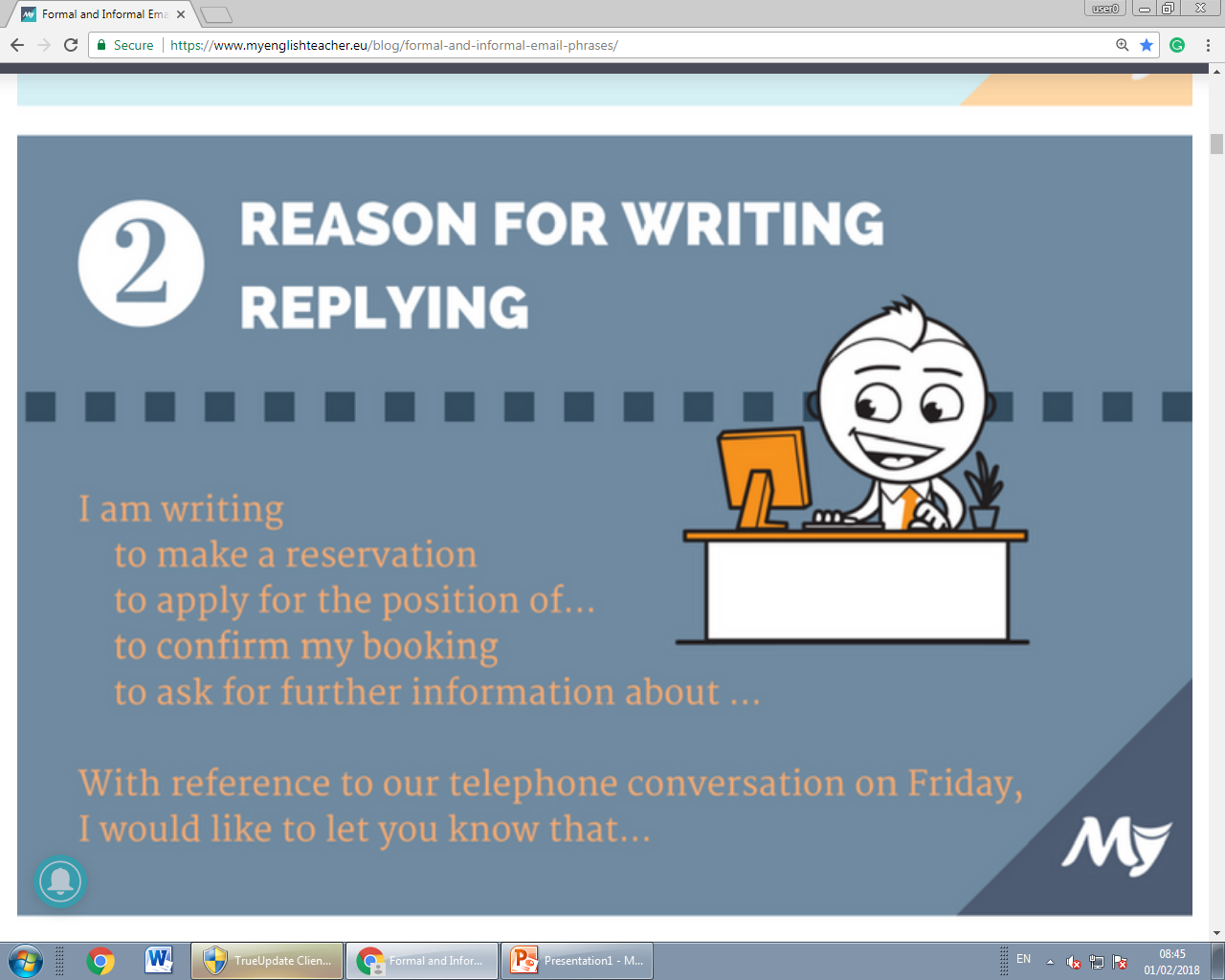 English Communication
 SSRUIC
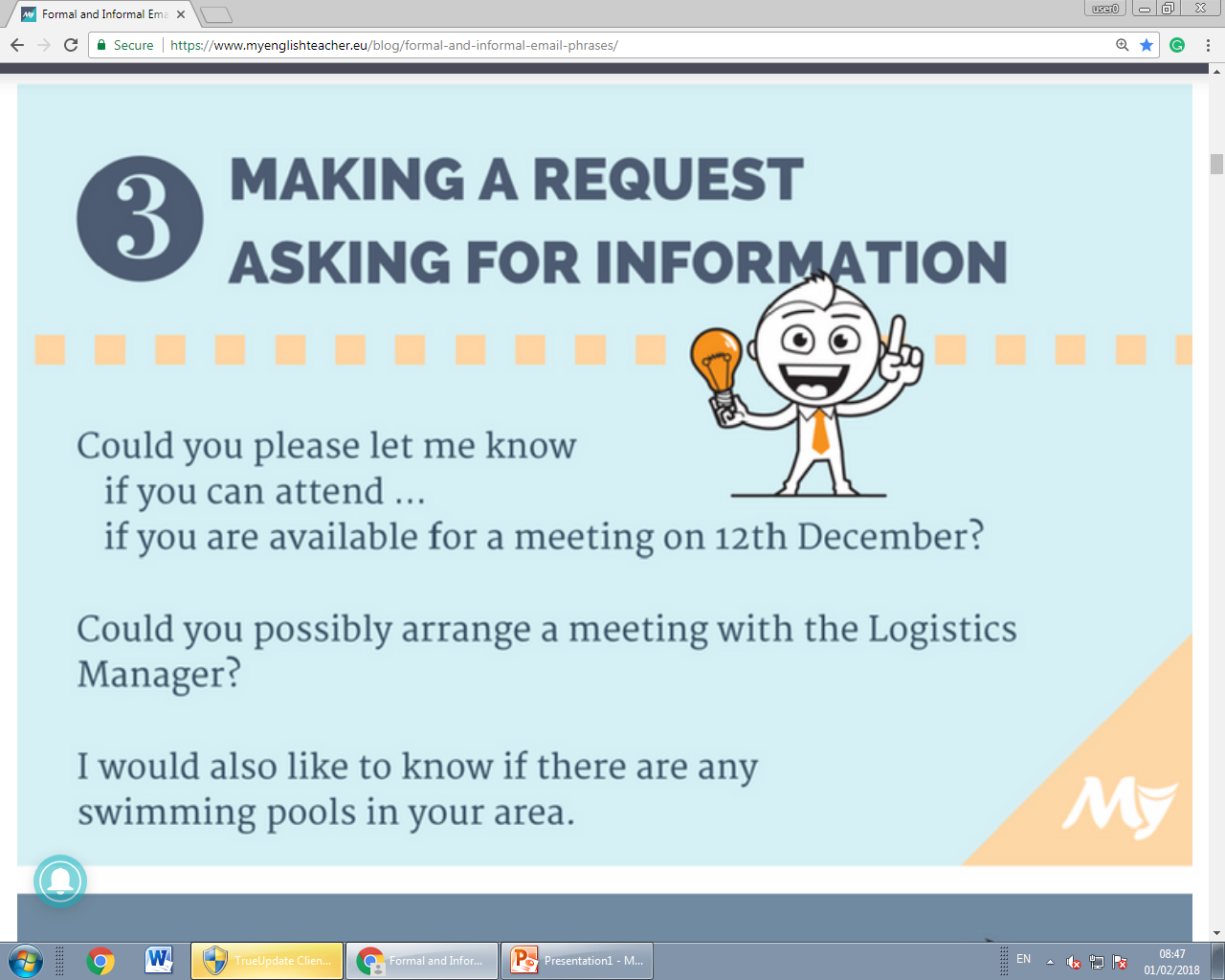 English Communication
 SSRUIC
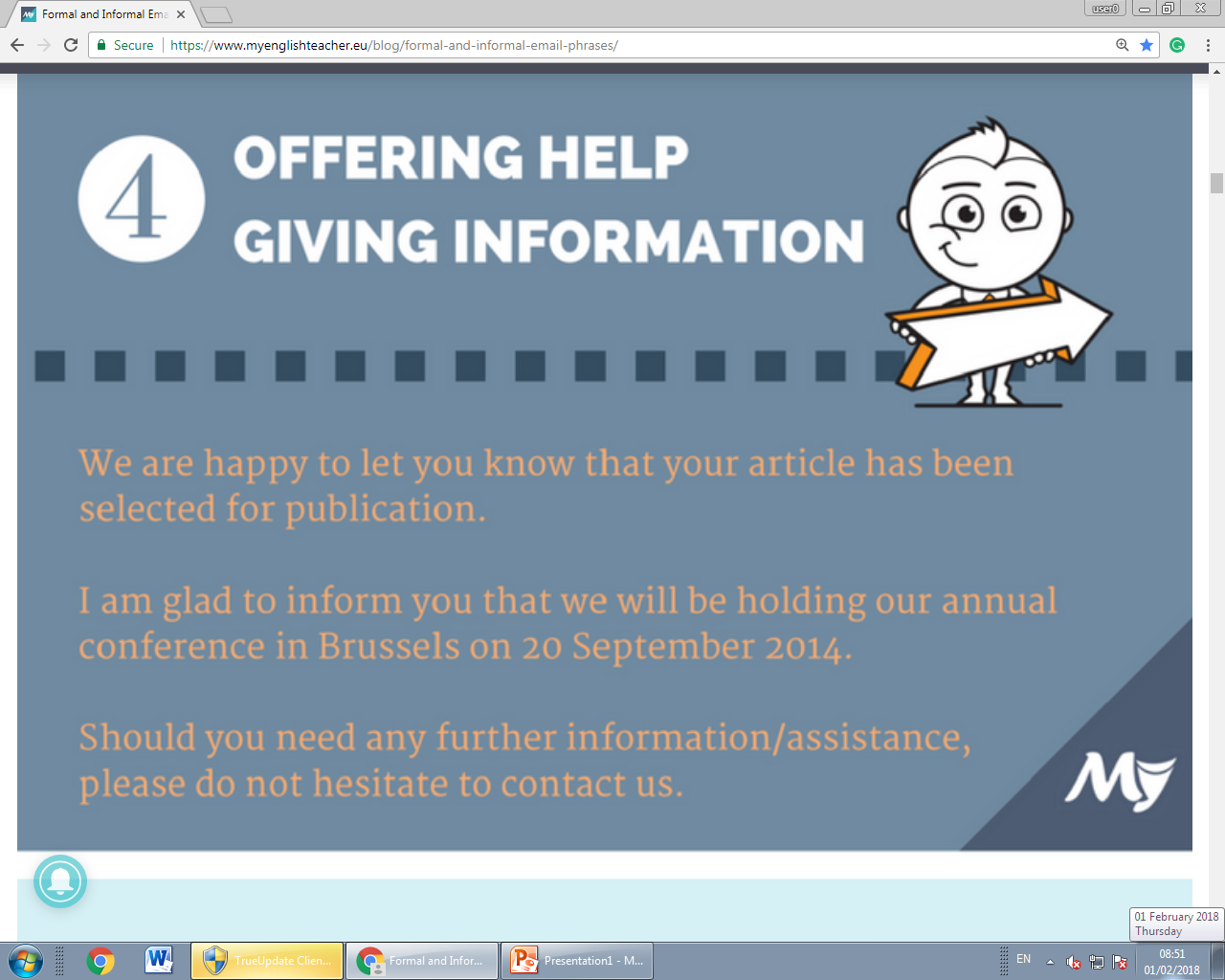 English Communication
 SSRUIC
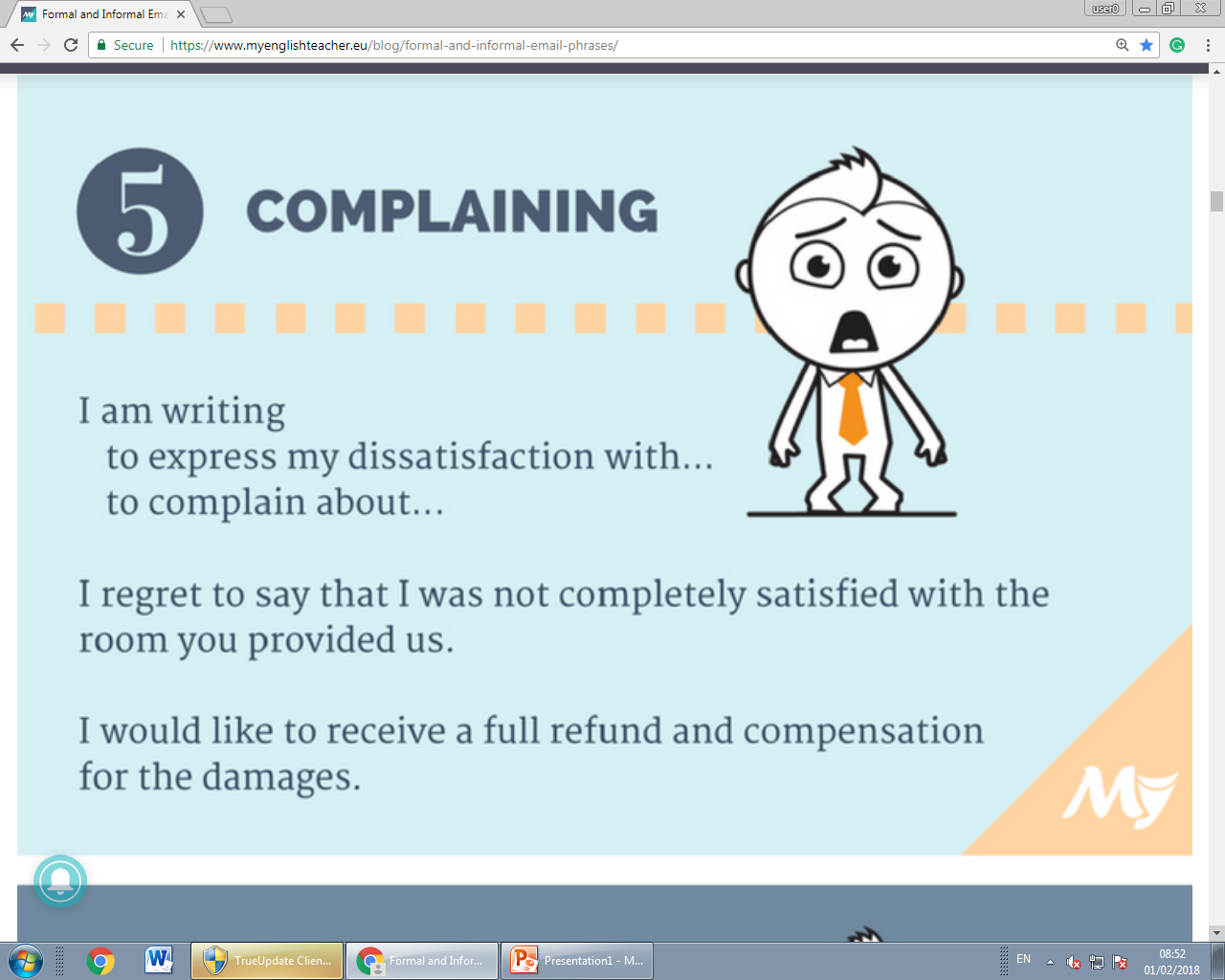 English Communication
 SSRUIC
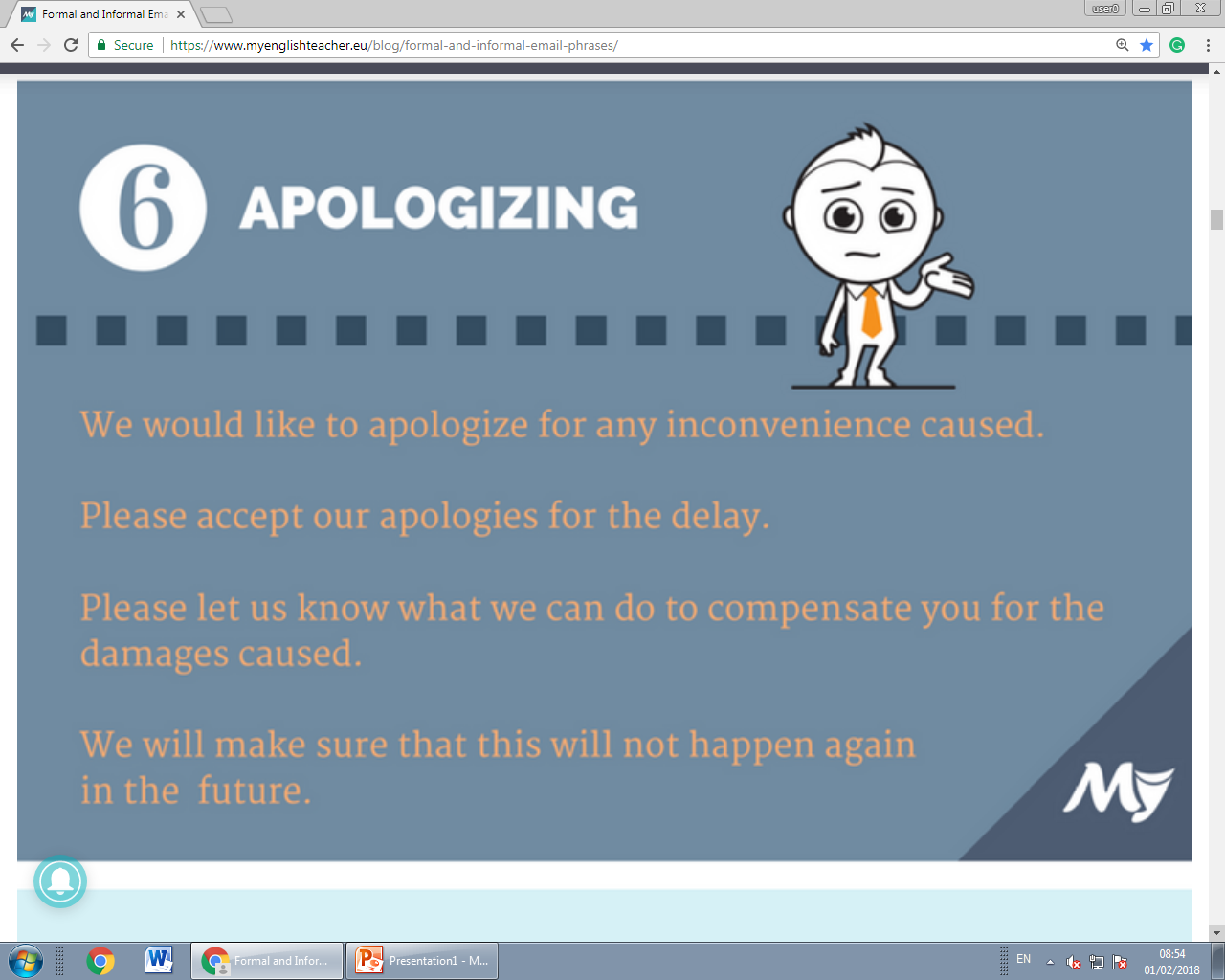 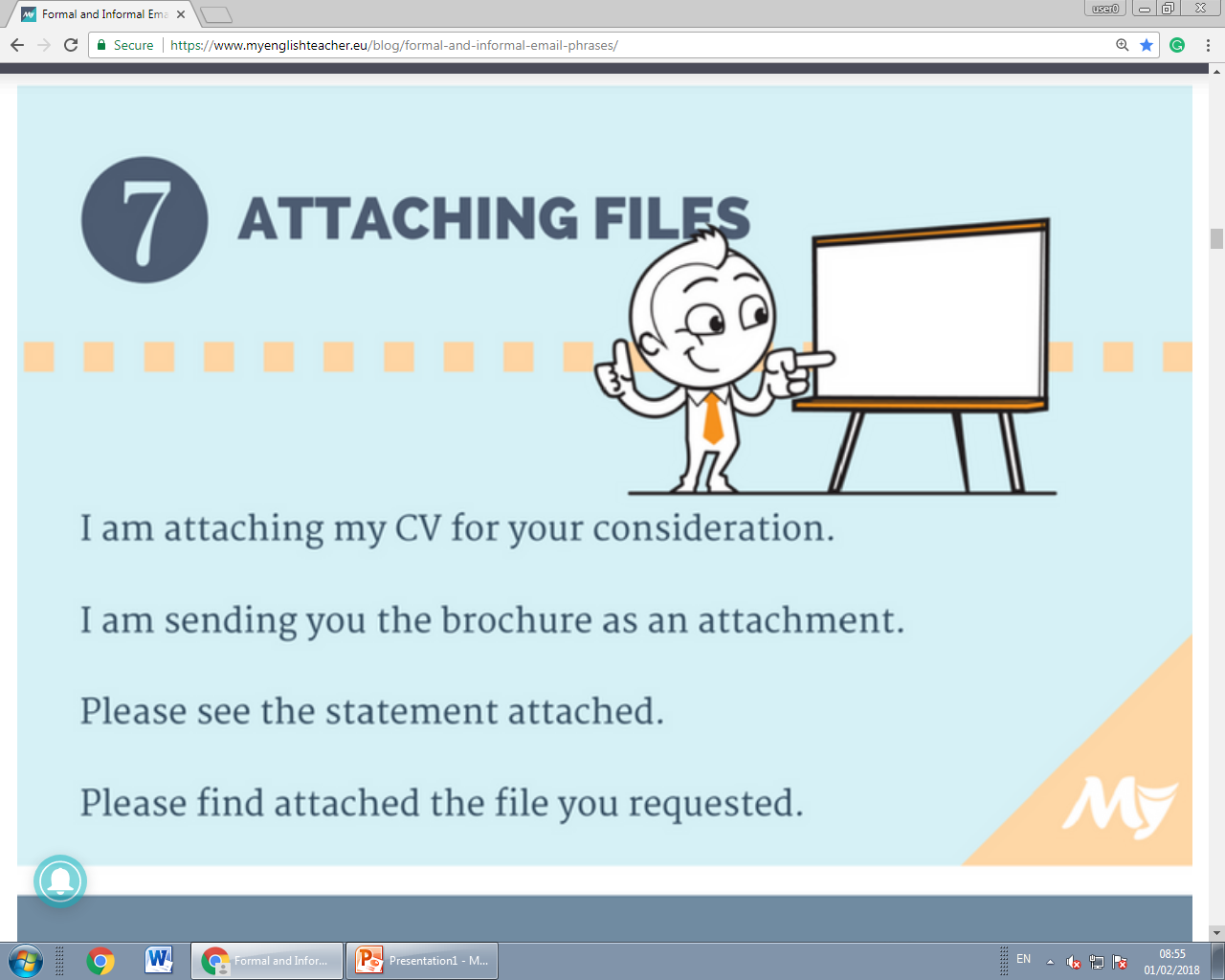 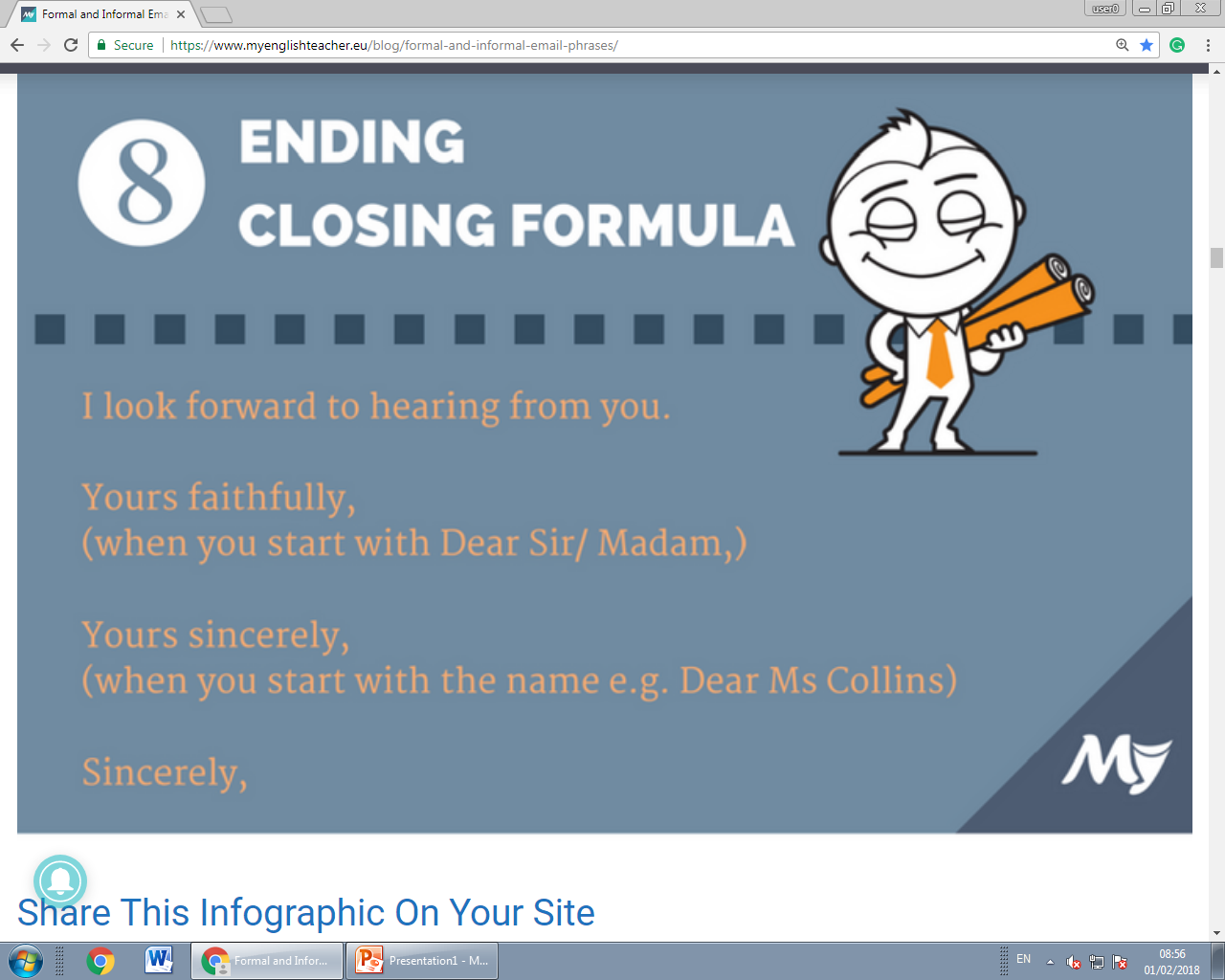